Atmospheric Circulationin a nutshell
Hot air rises (rains a lot) in the tropics
Air cools and sinks in the subtropics (deserts)
Poleward-flow is deflected by the Coriolis force into westerly jet streams in the temperate zone
Jet streams are unstable to small perturbations, leading to huge eddies (storms and fronts) that finish the job
Jet Streams
Subtropical Jet is zonal mean response to poleward flow in upper branch of Hadley Cell
Polar front jet is response to pole-equator temperature difference
Extratropical Storms are Eddies in the Jet Stream
Momentum is transferred from the earth to the atmosphere in the trade wind belt.
Momentum is transferred from the atmosphere to the earth in the midlatitudes.
If the earth is always trying to slow down the midlatitude westerlies, why don’t they weaken and disappear over time?
  - Eddies (storms) transfer momentum poleward in the upper troposphere. 
  - This momentum transfer weakens the Hadley circulation, but drives the Ferrel cell.
Waves on the polar vortex
Hemispheric westerlies typically organized into 4-6 “long waves”

Wind blows through them, but the waves themselves propagate slowly or not at all
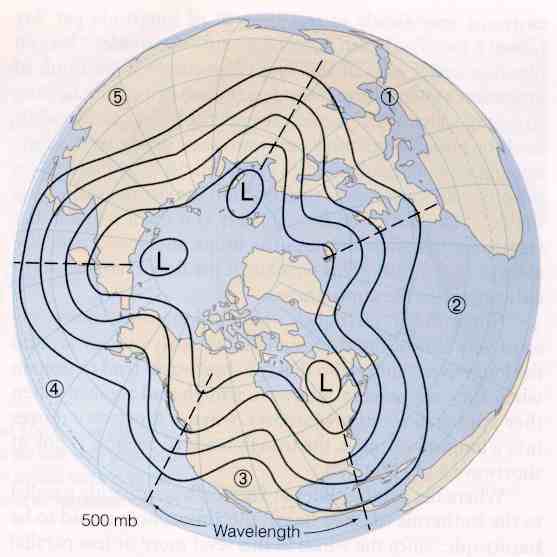 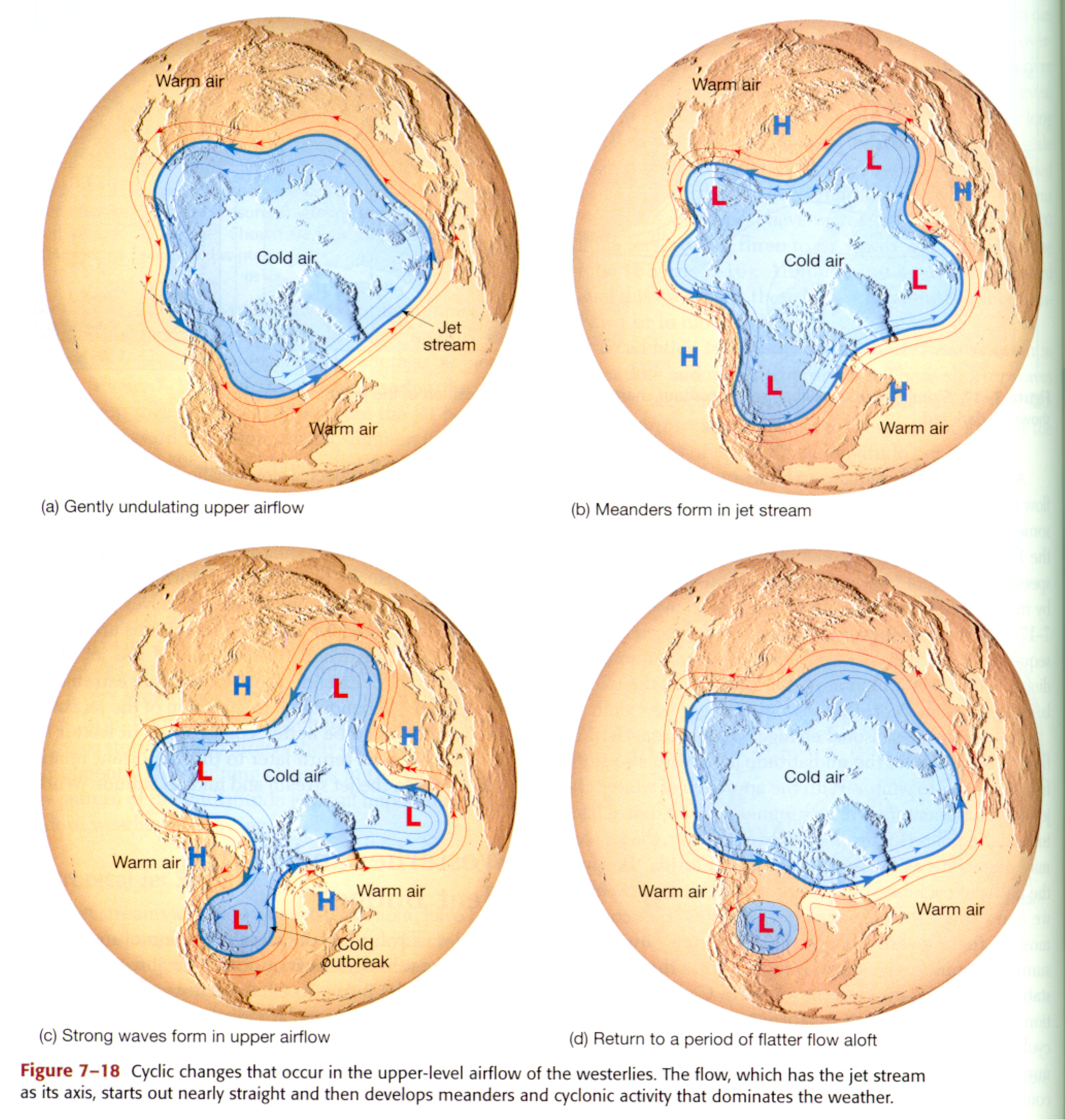 Planetary Waves and Poleward Energy Transport
Midlatitude Cyclones
Equator-to-pole temperature gradient tilts pressure surfaces and produces westerly jets in midlatitudes

Waves in the jet induce divergence and convergence aloft, leading to surface highs and lows

Surface circulations amplify the wave by transporting heat to the north and south around the surface low
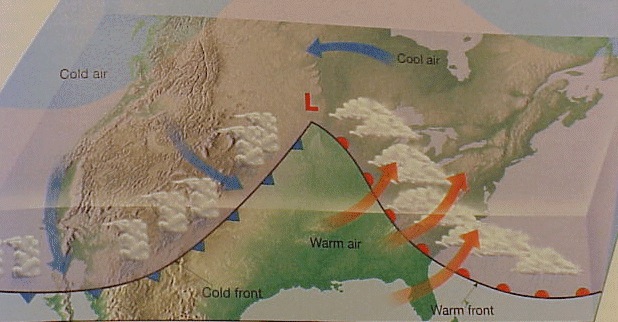 Resulting “cyclones” are crucial to the transport of energy through the middle latitudes

Lowers center of mass of atmosphere
Low
High
Convergence and Divergence
What initiates “cyclogenesis?”
When upper-level divergence is stronger than lower-level convergence, more air is taken out at the top than is brought in at the bottom. Surface pressure drops, and the low intensifies, or “deepens.”
500 mb height
Divergence, Spin, and Tilt
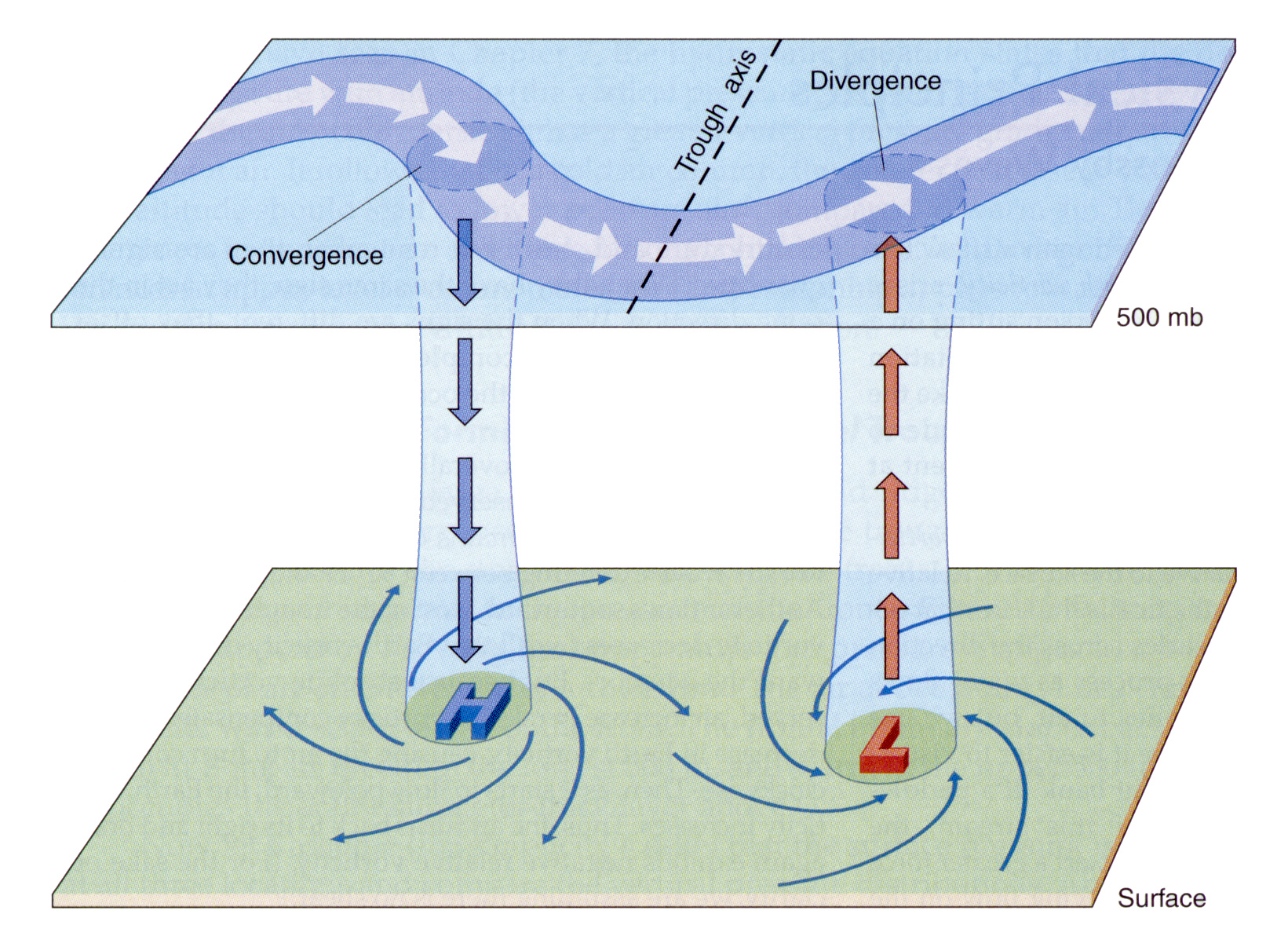 Maximum upper level convergence and divergence are between ridges and troughs
Phase of developing wave “tilts” to the west with height
Before the Storm
Vertical cross-section looking North
Imagine a jet-stream wiggle passes overhead
Where will surface low develop?
High
Low
DIV
east
Birth of a Storm
Surface winds respond to surface pressure gradient … transport cold air southward behind the low and warm air northward ahead of low
This amplifies the upper level trough and ridge
Enhances upper-level divergence
High
High
Low
Low
DIV
DIV
warm
cool
Low
east
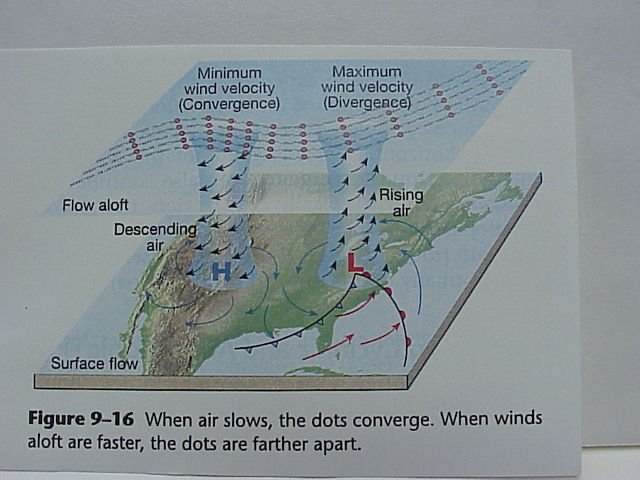 How to “Grow” a Storm
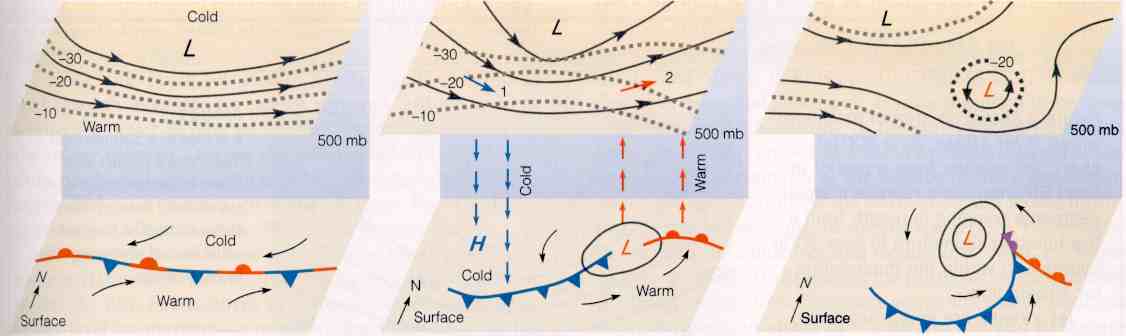 Upper level shortwave passes
Upper level divergence -> sfc low
Cold advection throughout lower troposphere
Cold advection intensifies upper low
Leads to more upper level divergence
Temperature advection is key!
Fronts
A Front - is the boundary between air masses; normally
		refers to where this interface intersects the
		ground (in all cases except stationary fronts, the
		symbols are placed pointing to the direction of
		movement of the interface (front)
Warm Front
Cold Front
Stationary Front
Occluded Front
Stationary front
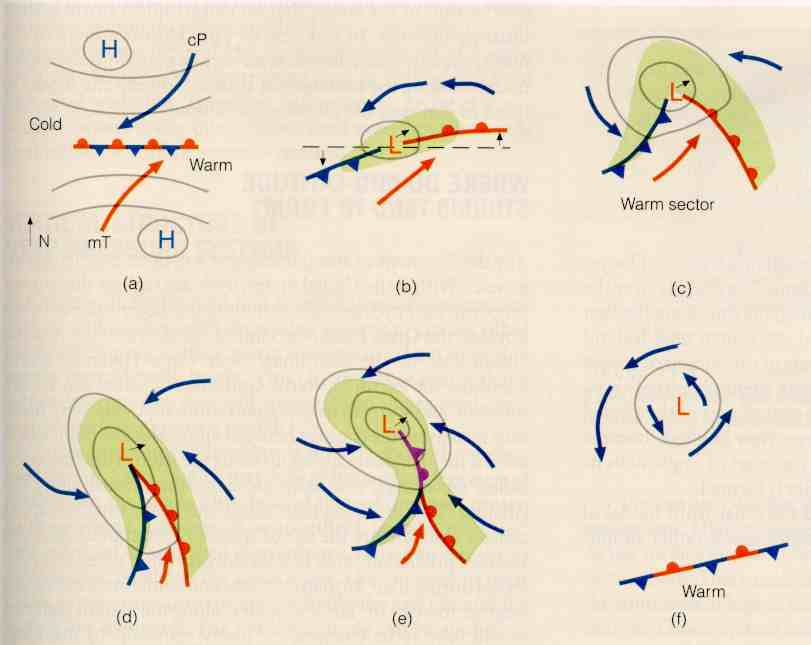 Open wave
Incipient cyclone
dissipating
occlusion
Mature stage
Lifecycle of a Midlatitude Cyclone
Green shading indicates precipitation

Takes several days to a week, and moves 1000’s of km during lifecycle
What maintains the surface low?
Imagine a surface low forming directly below upper level low
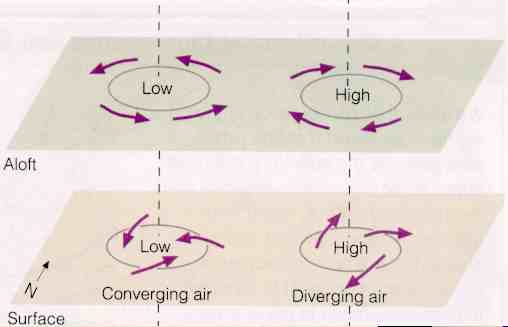 Surface convergence “fills in” the low
Surface divergence “undermines” the high
Storm Development
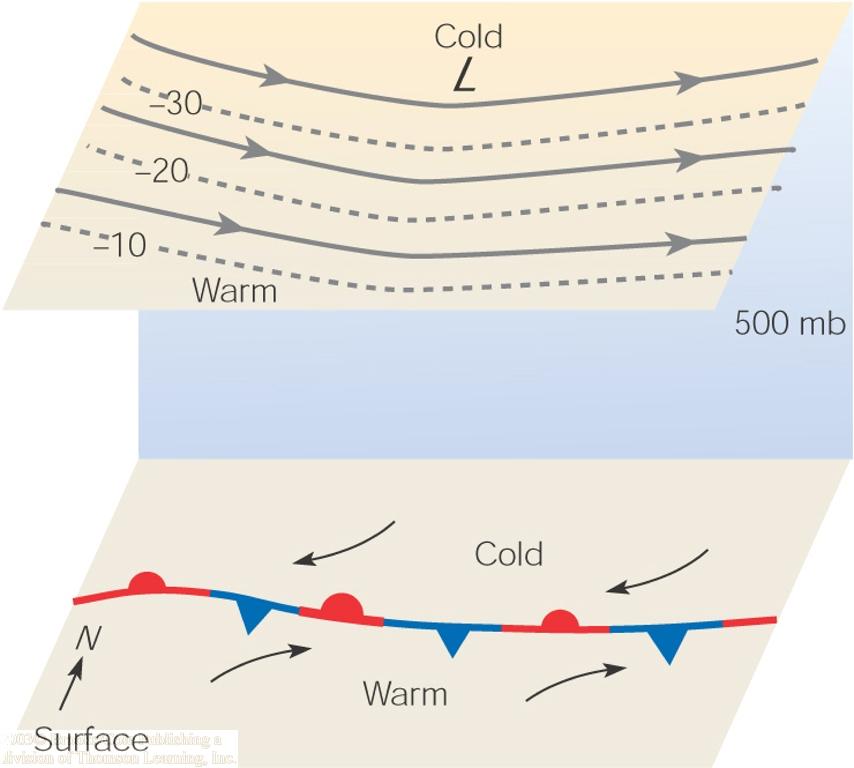 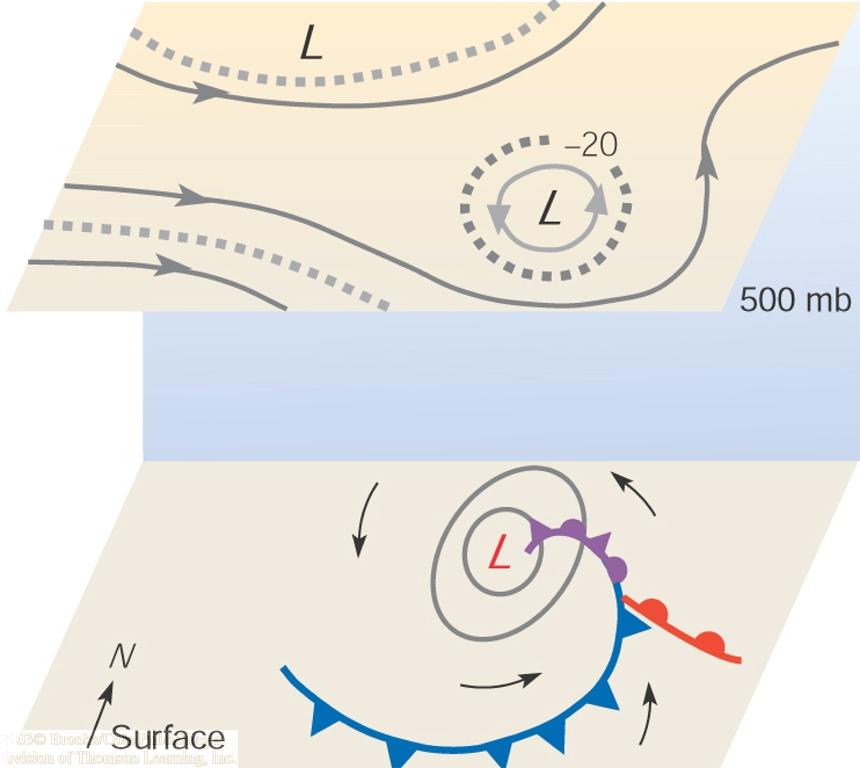 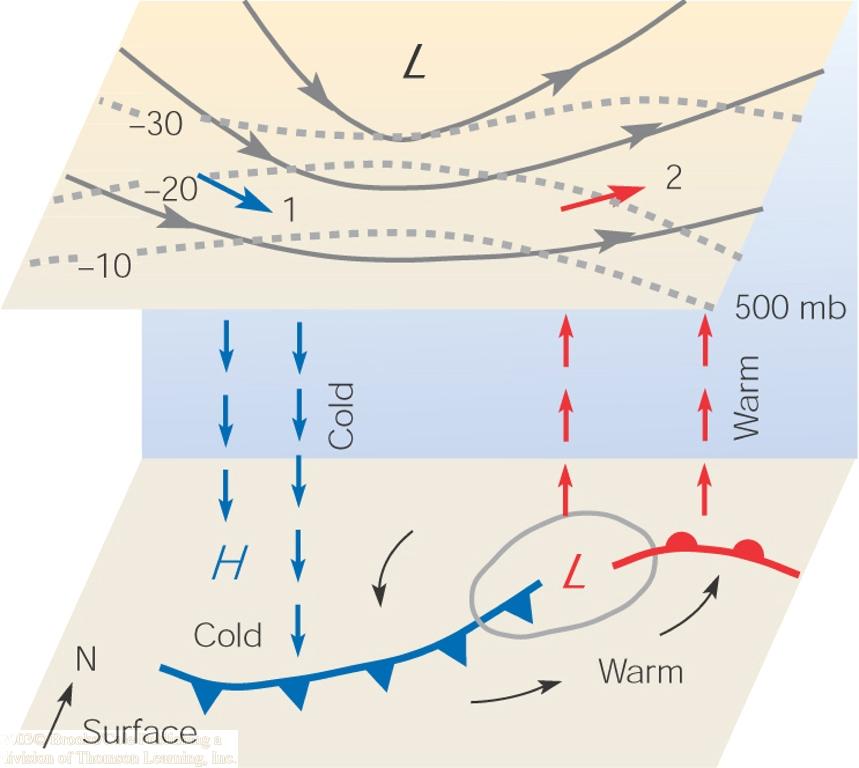 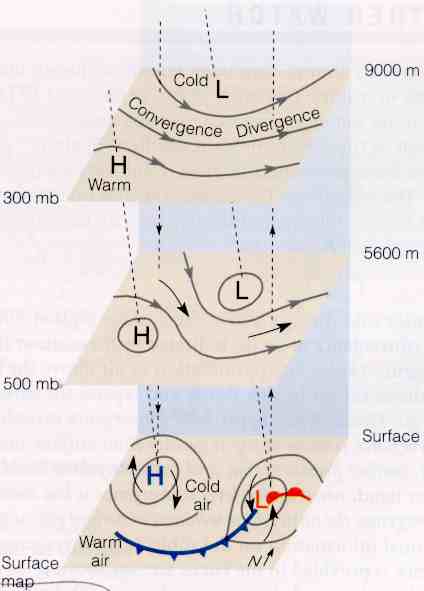 Actual vertical structure

Upper level low is tilted westward with height with respect to the surface.

UPPER LEVEL DIVERGENCE INITIATES AND MAINTAINS A SURFACE LOW.
Cold Front Structure
Cold air replaces warm; leading edge is steeper due to friction at the ground
Strong vertical motion and unstable air forms cumule clouds (thunderstorms!)
Upper level winds blow ice crystals downwind creating cirrus and cirrostratus
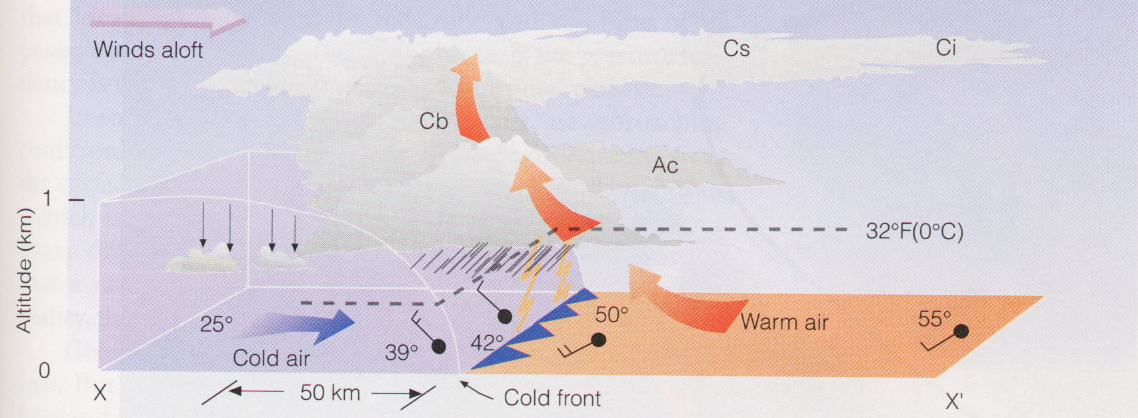 Warm Front Structure
In an advancing warm front, warm air rides up over colder air at the surface; slope is not usually very steep
Lifting of the warm air produces stratus clouds and precipitation well in advance of boundary
At different points along the warm/cold air interface, the precipitation will experience different temperature histories as it falls to the ground
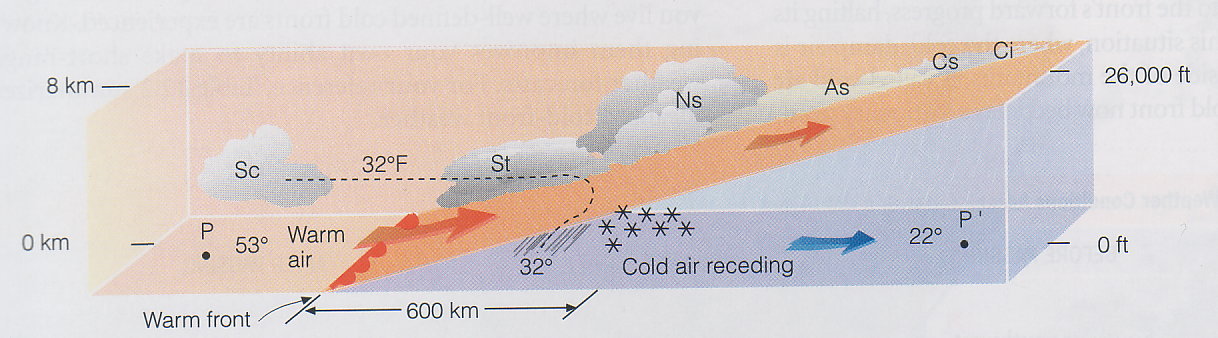 Summary of Cyclone Weather
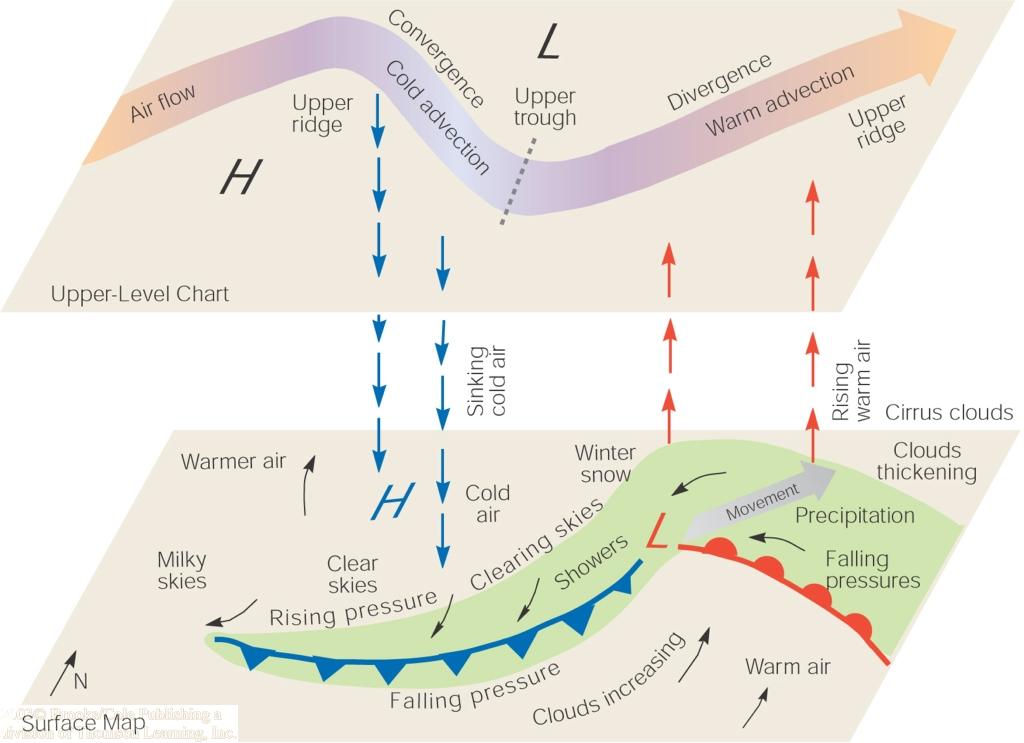 Roles of convergence and divergence aloft

Pattern of clouds, precipitation, and temperatures on the ground
“Conveyor Belts”
This model describes rising and sinking air along three “conveyor belts”

A warm conveyor belt rises with water vapor above the cold conveyor belt which also rises and turns.

Finally the dry conveyor belt descends bringing clearer weather behind the storm.
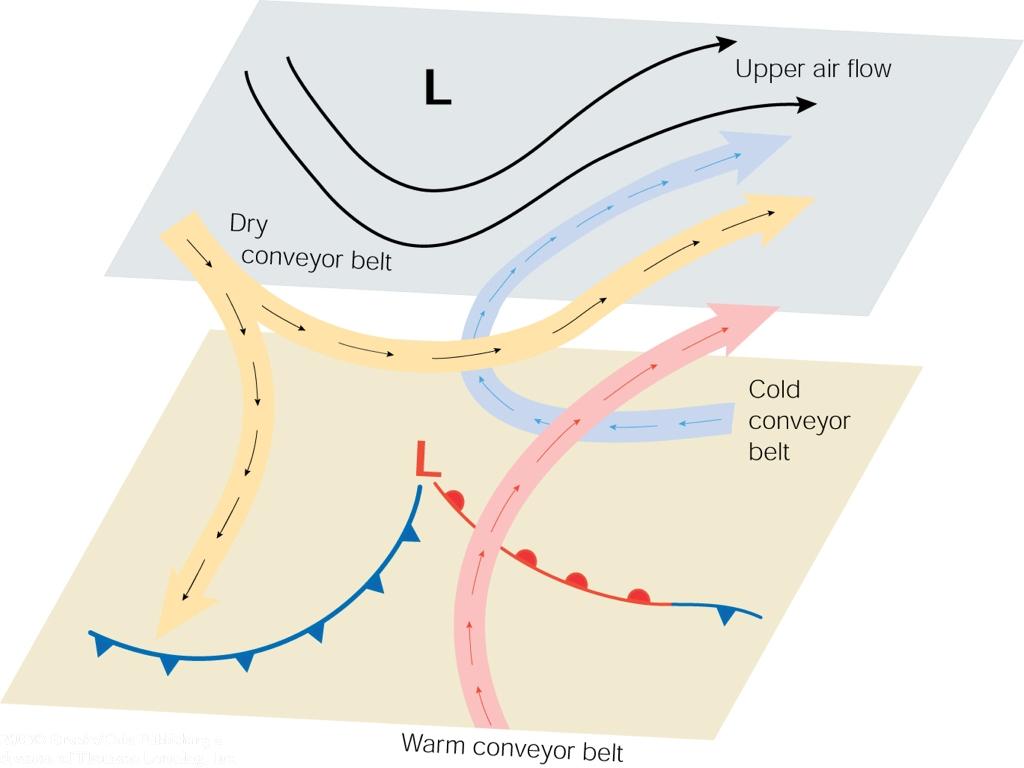 Follow the Energy!
Midlatitude storms release gravitational potential energy arising from the temperature differences found in the different air masses north and south of the polar front  
Cold, dense air pushes warmer, less dense air up and out of the way
“Up warm, down cold”
These storms let the atmosphere lower its center of mass … “air falling down”
The Big Picture
The general circulation transports energy upward and poleward to balance radiational losses to space
The Earth’s rotation complicates this!
The Hadley cell imports water vapor and condenses it to lift the tropical atmosphere, tilting pressure surfaces toward the poles
The resulting polar vortex is unstable, producing waves in the jets that allow energy transport across the midlatitudes (and which also control winter weather!)